Der Umweltschutz in Deutschland
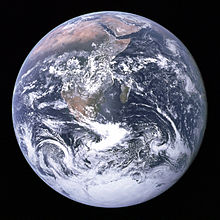 Umweltschütz ist wichtige Problem für den ganzen Welt
Warum ist diese Problem so wichtig?
Luft
Energie
Mensch
Wasser
Umwelt
Tiere
Pflanzen
Boden
Was passt zusammen
Produzieren
brauchen
Trennen
 verarbeiten
 verwenden
 reinigen
Energie, 
Mull, 
Kuchenabfalle,
 Essen, 
schädliche Stoffe
Abwässer
Schreiben Sie neue Wörter!
Von den Betrieben, die Energie produzieren, stammt der größte Teil der Luftschadstoffe.
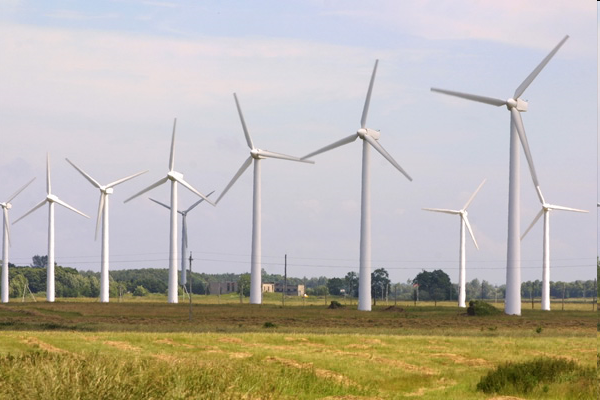 Man denkt an alternative Energiearten, wie z. B. Windenergie
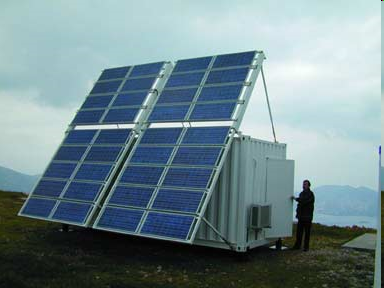 Sonneenergie
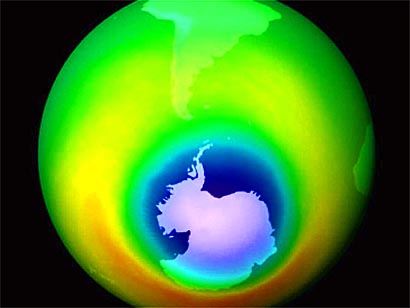 Deutschland krampft auch gegen die Vergrößerung der Ozonschichtlocher.
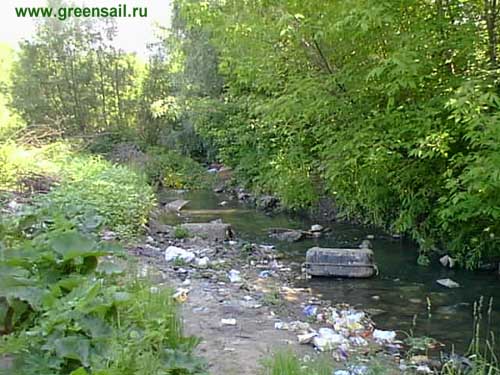 Die Abwässer werden heute gereinigt.
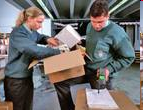 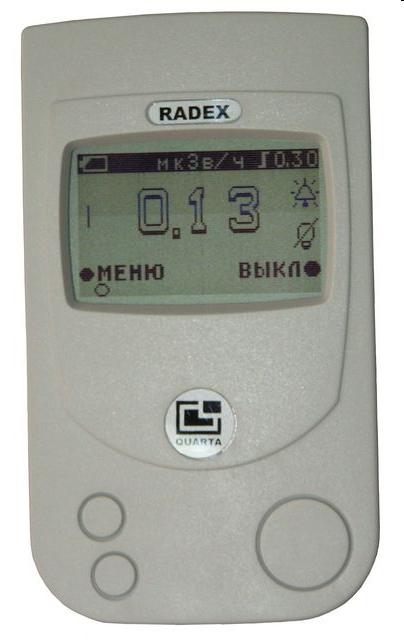 Alle Lebensmittel werden kontrolliert, ob sie radioaktiv verseucht sind.
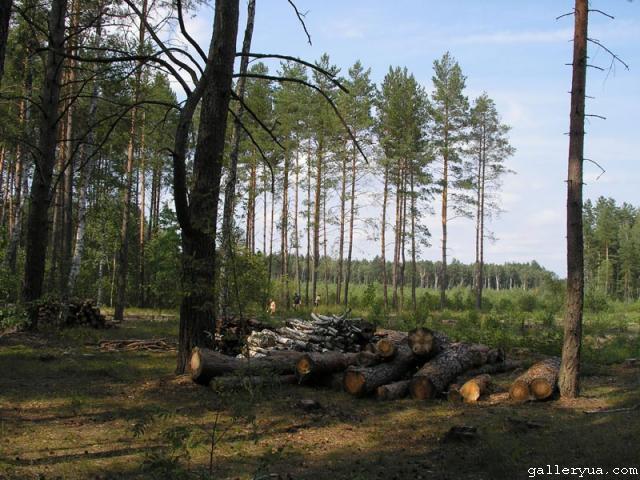 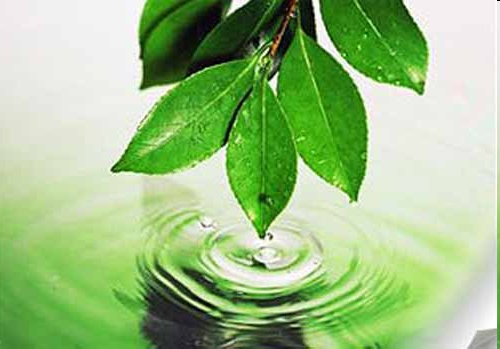 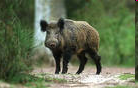 Die Deutscher sorgen für Flora und Fauna
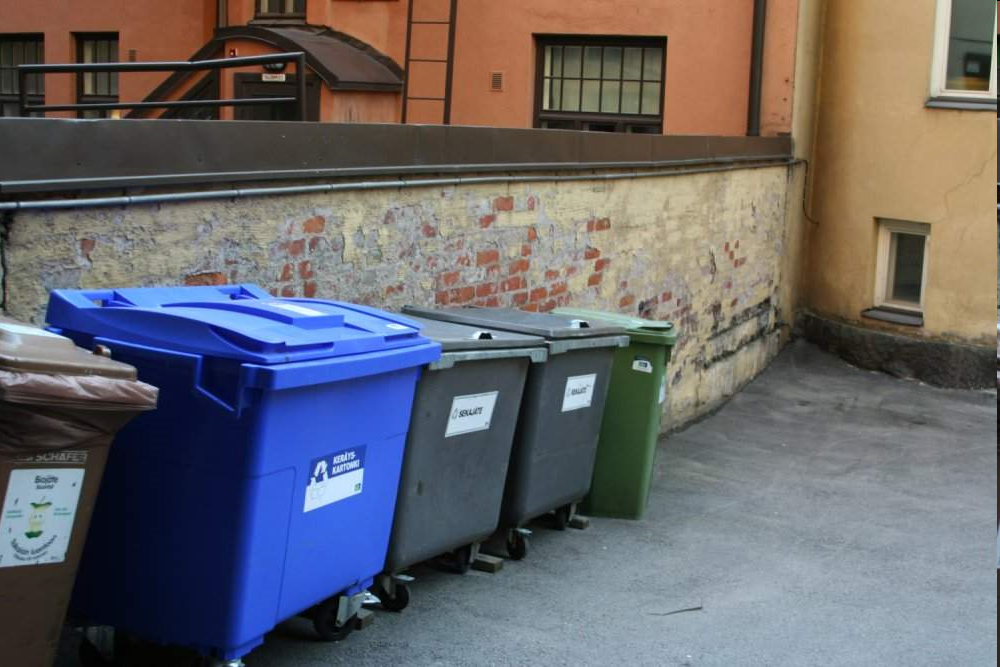 Um Müll wieder gebrauchen zu können, muss  man ihn trennen.
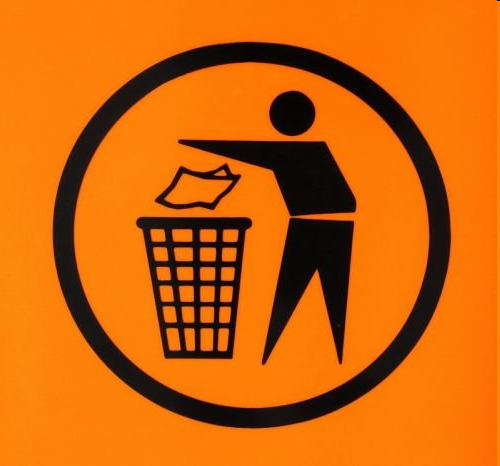 Altes Glas kommt in den Glascontainer, altes Papier – in den Altpapiercontainer.
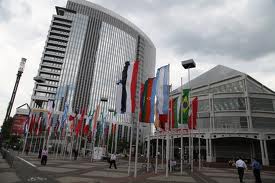 Stimmt das?
Die Bundesrepublik hat gute Leistungen auf dem Gebiet des Umweltschutzes.
In 15 Jahren werden 7 Milliarden Menschen auf unserer Erde leben.
Der größte Teil der Luftschadstoffe stammt von den Betrieben, die Energie produzieren.
Lebensmittel ohne Chemikalien kann man in den Bioladen kaufen.
Die Abwässer werden heute nicht gereinigt.
Man muss Müll trennen.
Man kann Kuchenabfalle zu Kompost verarbeiten.
Setzen Sie die Verben in die Lücken in der richtigen Form ein.
Der Umweltschutz steht _____in Deutschland des politischen Lebens. Die Bundesrepublik hat gute Leistungen auf dem Gebiet des____. Man denkt an____ Energiearten. Es ist verboten, schädliche Stoffe für ____der Sprayflaschen und als___ zu verwenden. Alle____ werden kontrolliert, ob sie radioaktiv verseucht sind. Metalle und _____kann man auch wiederverwenden.
(Alternative, Lebensmittel, Umweltschutzes, im Zentrum, Kuhlmittel, die Herstellung, Kunststoffe)
Verbinden Sie Satzteile
1. Die erfolgreiche Umweltpolitik braucht…
2. Jeder Mensch braucht Essen…
3. Aus altem Glas…
4. Deutschland krampft…
5. Um Mull wieder gebrauchen zu können…
a) …die Mitwirkung aller Bürger. 
b) … Wohnung, eine Arbeitsstelle. 
c) …wird neues Glas. 
d) …gegen die Vergrößerung der Ozonschichtlocher 
e) …muss man ihn trennen .
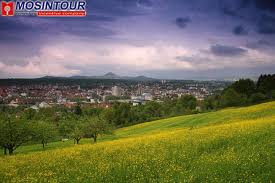 Was passt nicht?
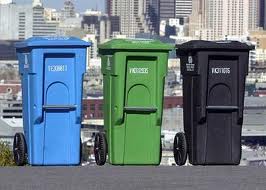 Glas, 
Papier, 
Kuchenabfalle,
 Abwässer,
 Treibhauseffekt
Luft, 
Energie, 
Erwärmung, 
Boden, 
Wasser, 
Müll
Welche Substantive passen? Was muss man…
Produzieren 
verwenden 
retten 
trennen 
verarbeiten 
reinigen
Energie
schädliche Stoffe 
Rhein 
Müll 
Küchenabfalle
Abwässer
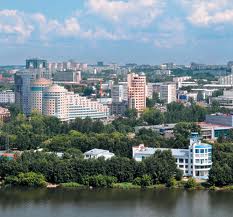 Was haben Sie aus dem Text erfahren?
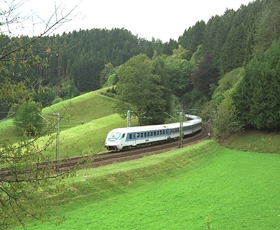 Die erfolgreiche Umweltpolitik braucht die Mitwirkung aller Bürger.
Von den Betrieben, die Energie produzieren, stammt der größte Teil der Luftschadstoffe. 
Man denkt an alternative Energiearten 
Das Trinkwasser wird kontrolliert
Im Deutschland wird Müll verarbeitet.
Metalle und Kunststoffe kann man auch wiederverwenden.
Ich habe erfahren, dass…
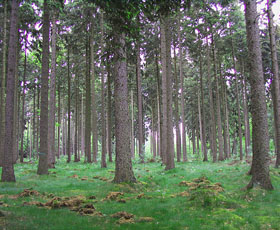 Was kann man vorschlagen, um die Natur schützen?
an alternative Energiearten denken
Lebensmittel kontrollieren
schädliche Stoffe nicht verwenden
Man muss…
Die Abwässer reinigen
Müll trennen
Was können wir machen
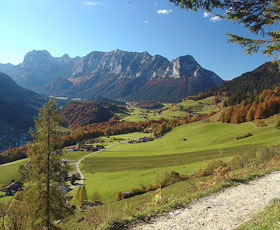 weniger Müll produzieren 
alte Hefte sammeln 
das Wasser sparen
Die Flaschen nicht hinauswerfen
Feuer im Walde nicht machen
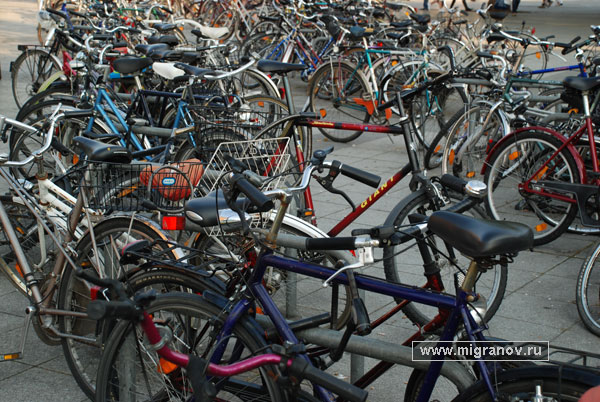